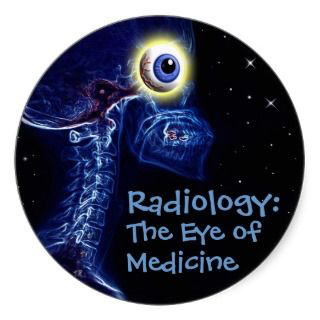 Radiology of Urinary System Disorders
Dr. Husain Alturkistani
Assistant Professor & Consultant
Categories:

   - Renal Colic
   - Infections 
   - Urosepsis
   - Masses
   - Renal Failure
   - Trauma
Renal Colic
- Caused by renal calculi
- Most urinary calculi are calcified
- Classic presentation: (sudden onset of severe flank pain radiating inferiorly and anteriorly +/- nausea and vomiting)
- Diagnosis often made clinically
Imaging: to confirm and evaluate calculi
KUB: to assess total stone burden, size, shape, location

Often: US or CT is required in conjunction
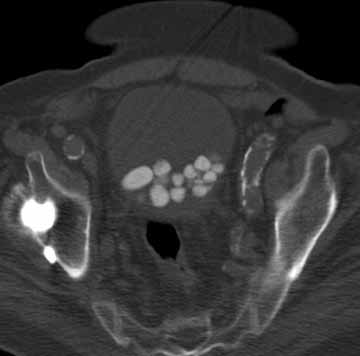 Renal Calculus– CT Scan
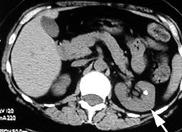 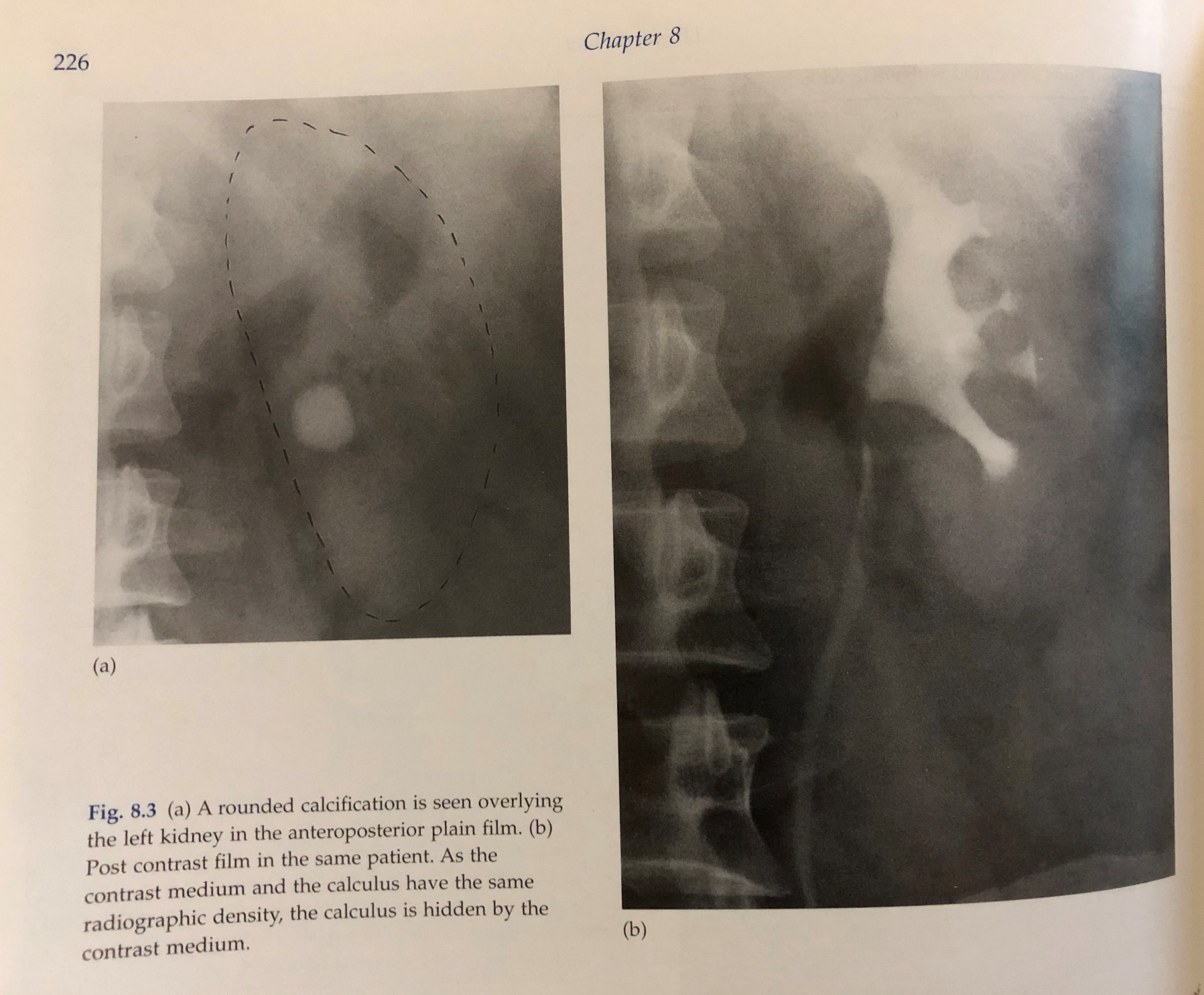 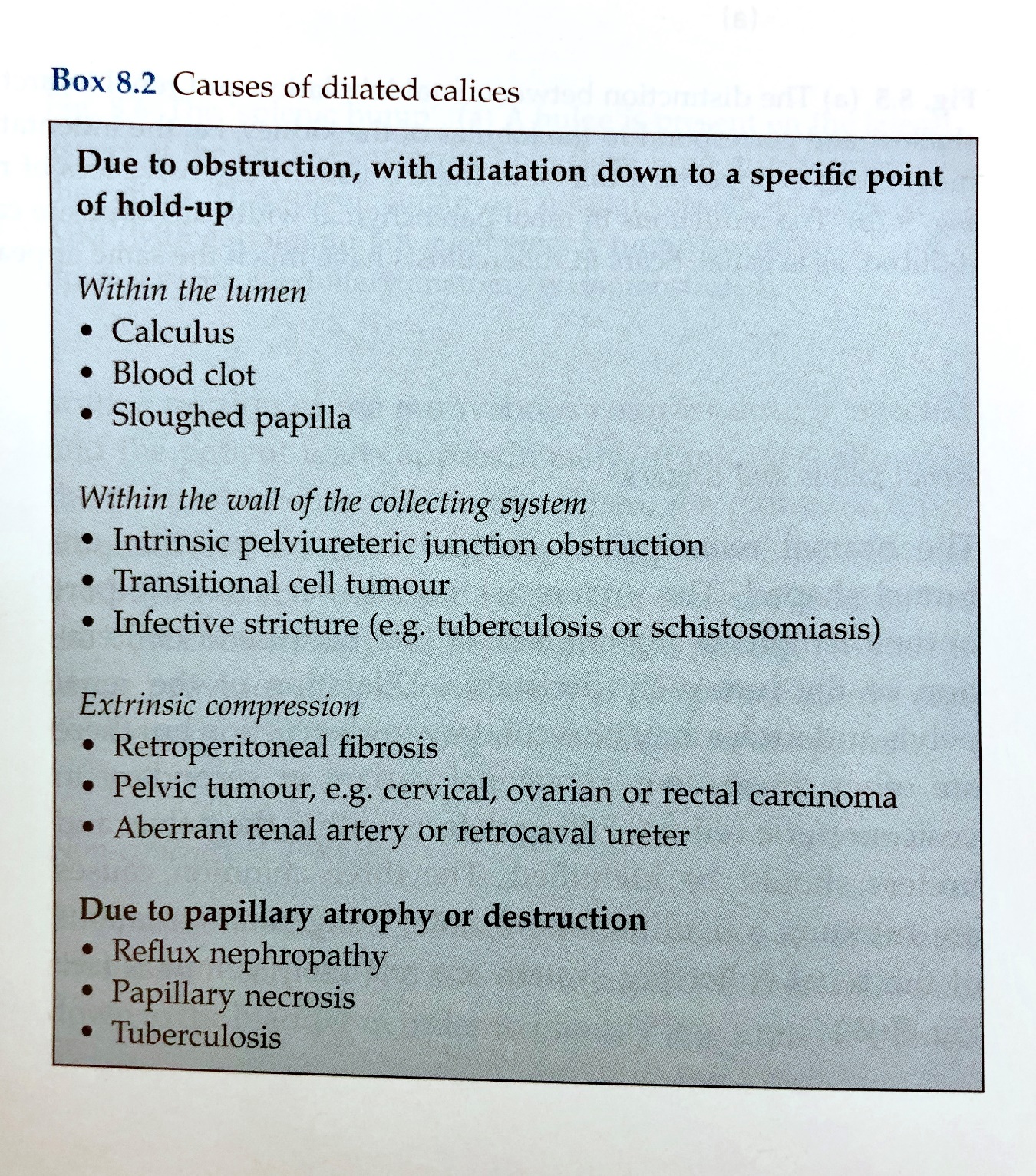 Acute Pyelonephritis
- Life threatening infection & medical emergency
- Through lower urinary tract
- Early diagnosis and management has significant impact on patient outcome
- Presentation: (Fever, loin pain, nausea/vomiting)
- Diagnosed mainly clinically
Predisposing Factors:
 - Stones
 - Obstruction
 - Reflux  
 - DM
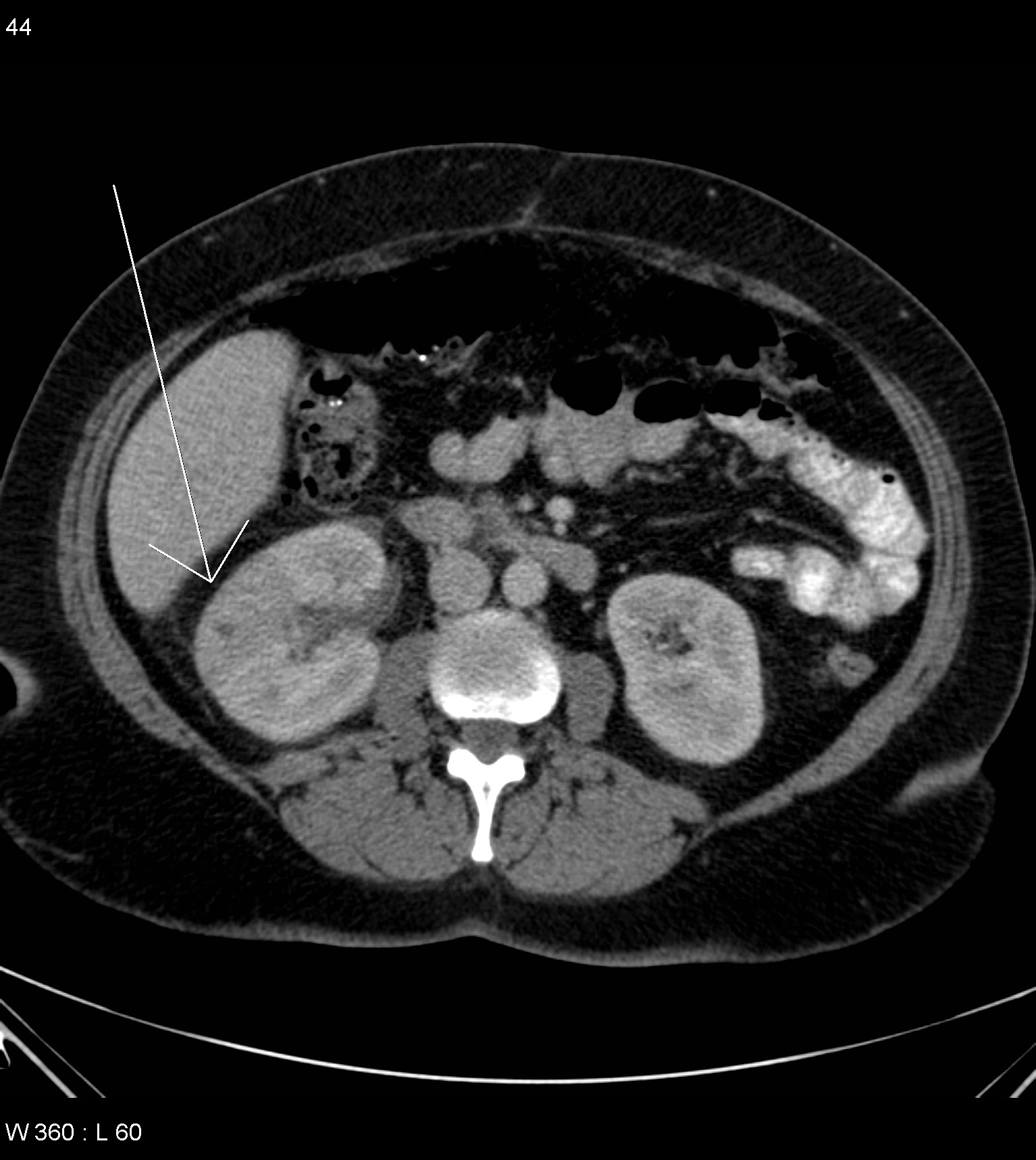 Pyelonephritis: Wedge shaped hypoperfused lesion
Cystitis
- Presentation: (Fever, suprapubic pain, frequent urination)
- As upper UTI, more common in females
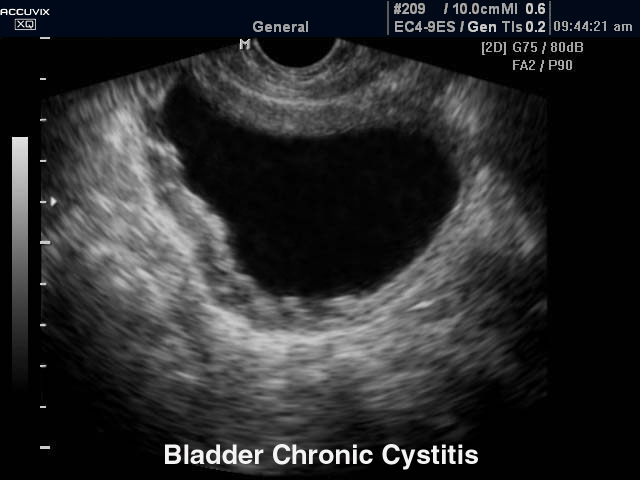 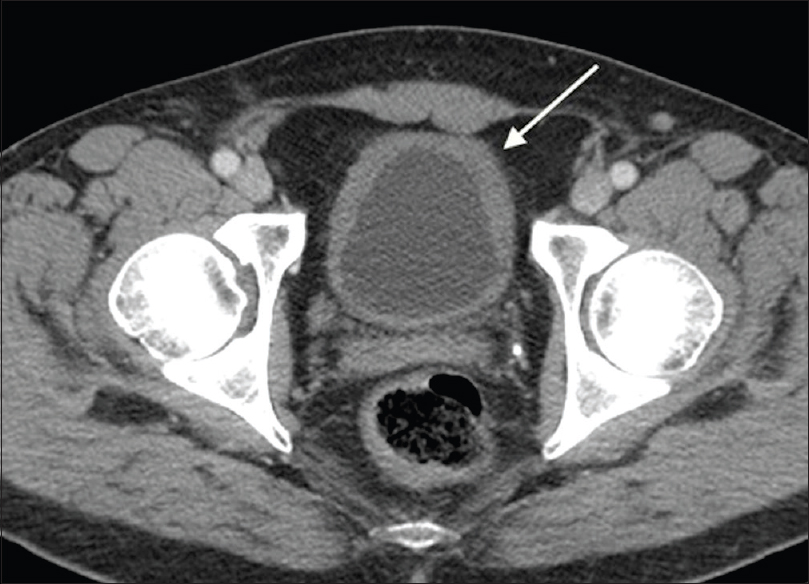 Renal Masses
- Most solitary renal masses are either: malignant tumor or simple cyst
 - In adult, a malignant tumor is almost certain to be a renal cell carcinoma (RCC) whereas in young children it is usually Wilm’s tumor
 - Other causes of renal mass include: renal abscess, benign tumor (Oncocytoma, angiomyolipoma), metastasis
Multiple renal masses include:
 - Multiple simple cysts
 - Polycystic disease
 - Malignant lymphoma
 - Metastases
 - Inflammatory masses
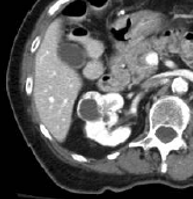 70 y/o female presented with painless hematuria
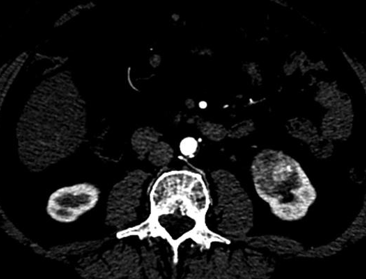 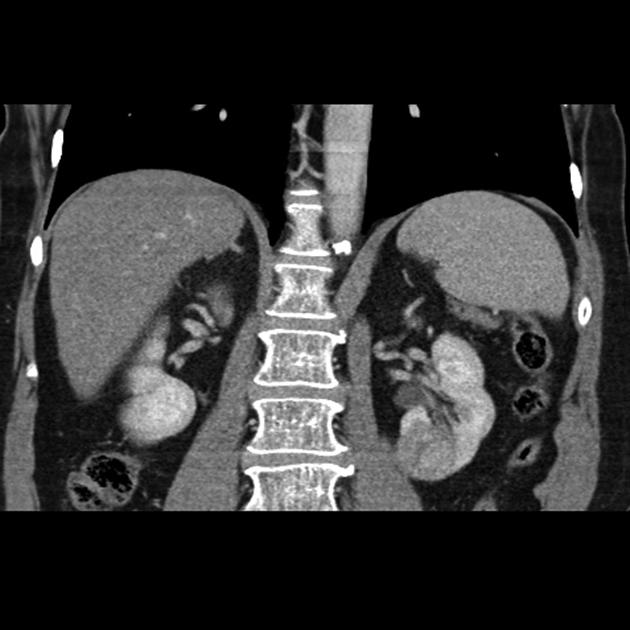 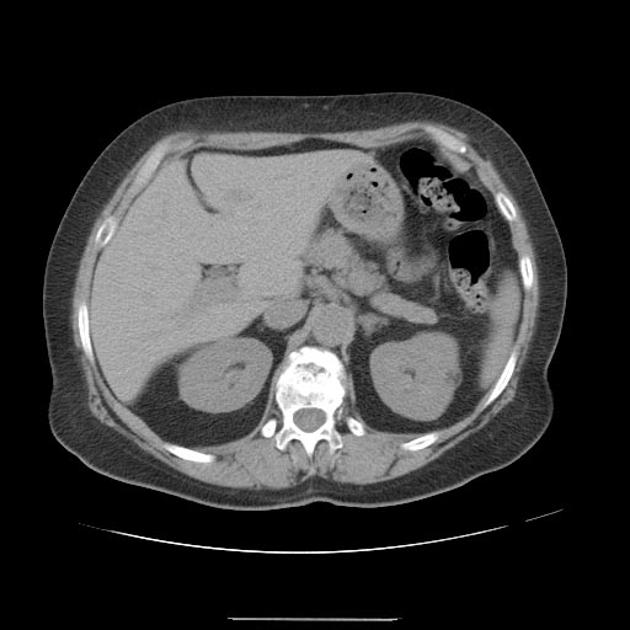 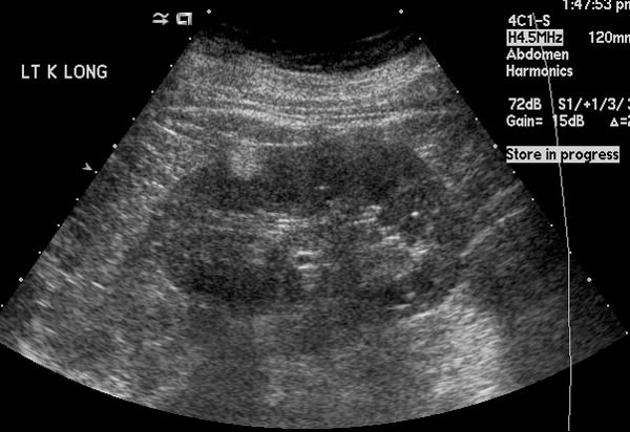 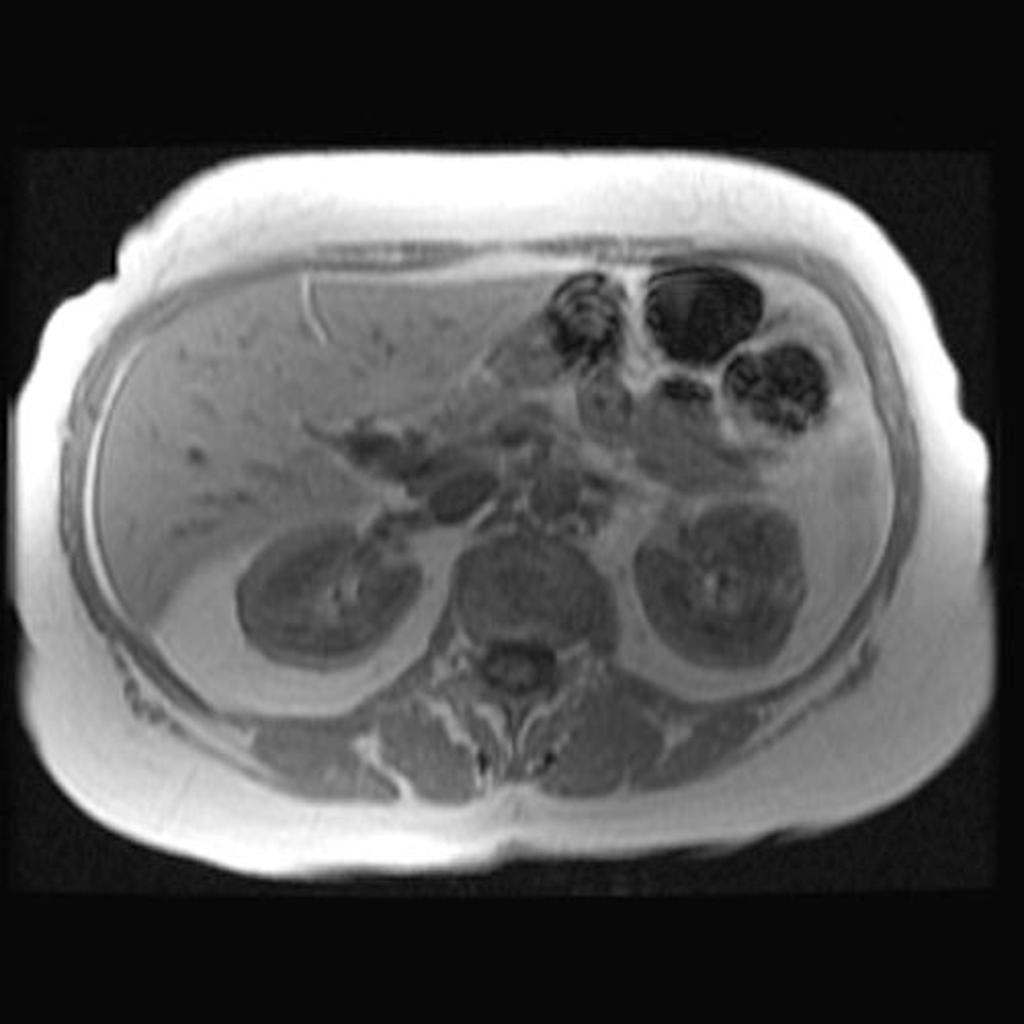 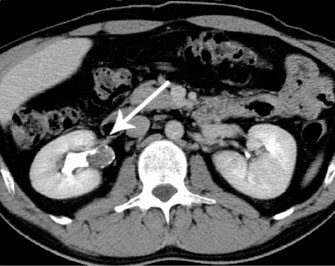 Large TCC of Rt renal pelvis
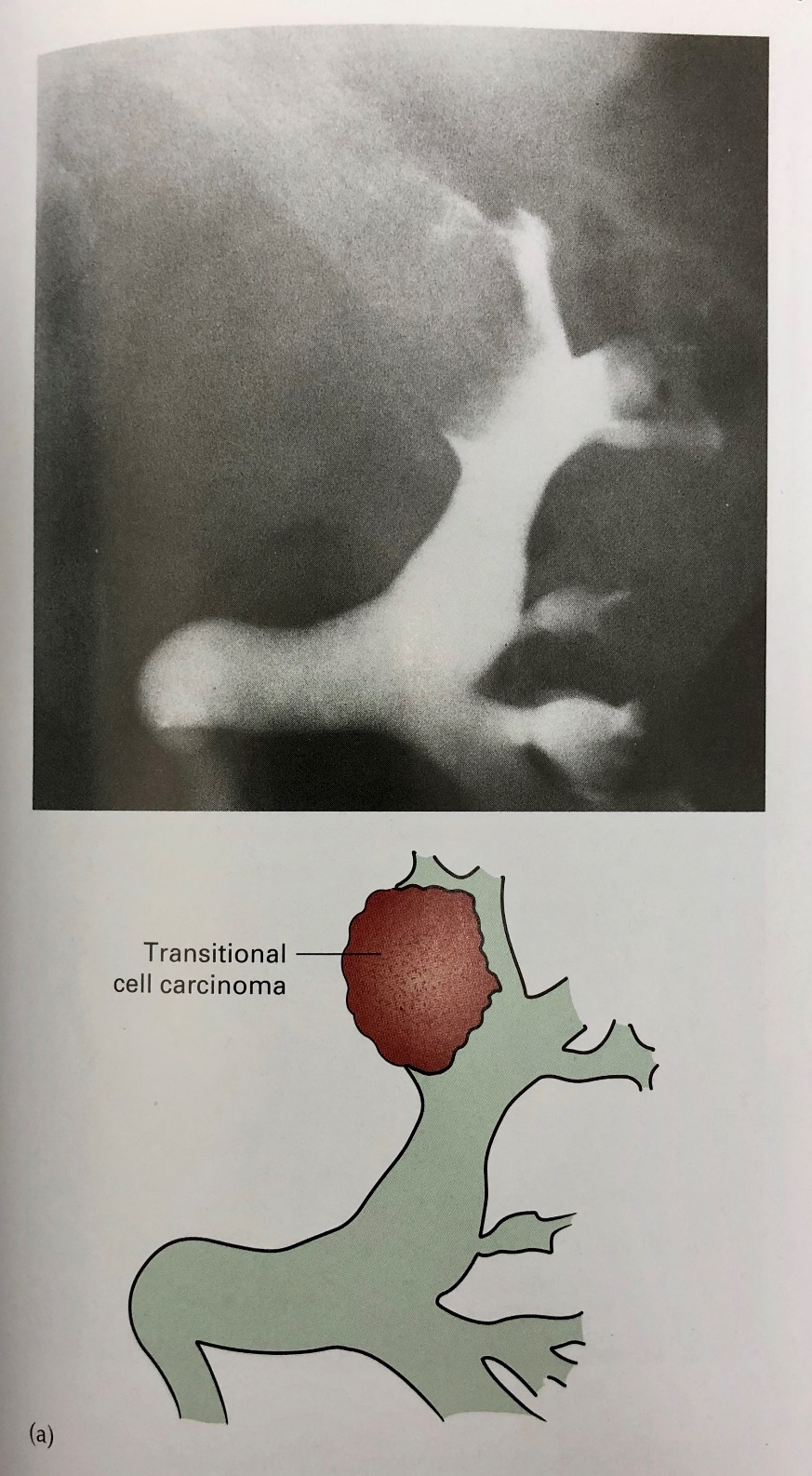 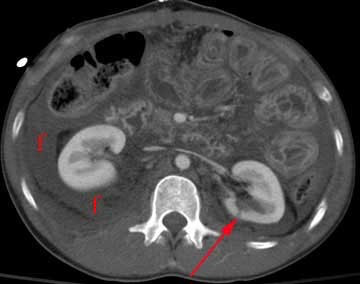 Grade 1-2 injury
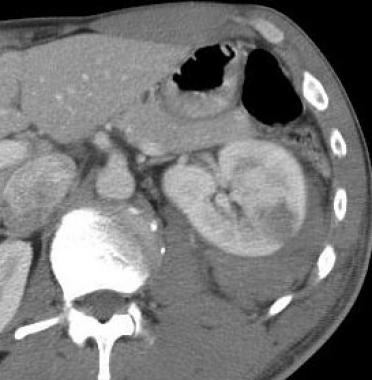 Grade 3 injury
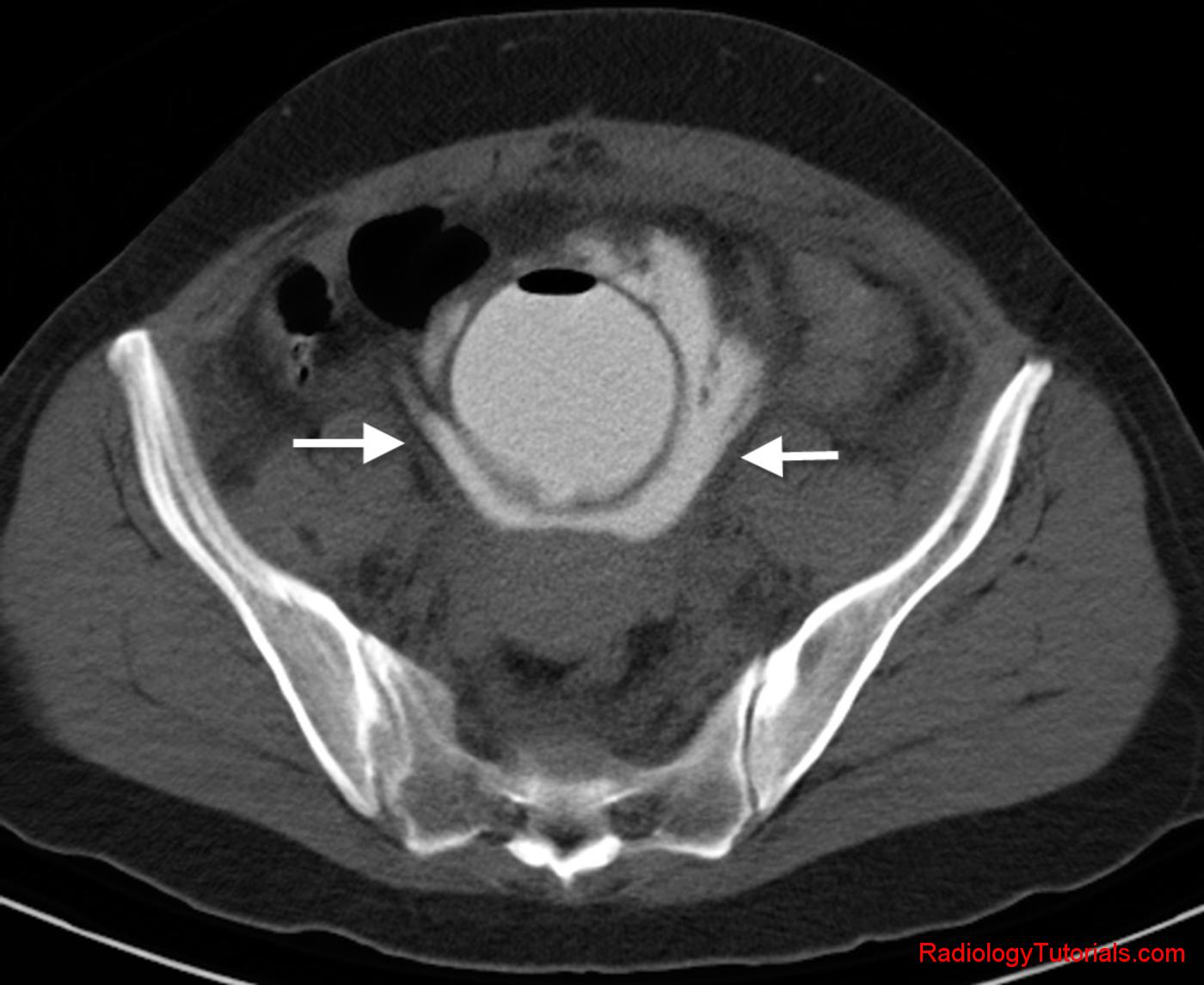 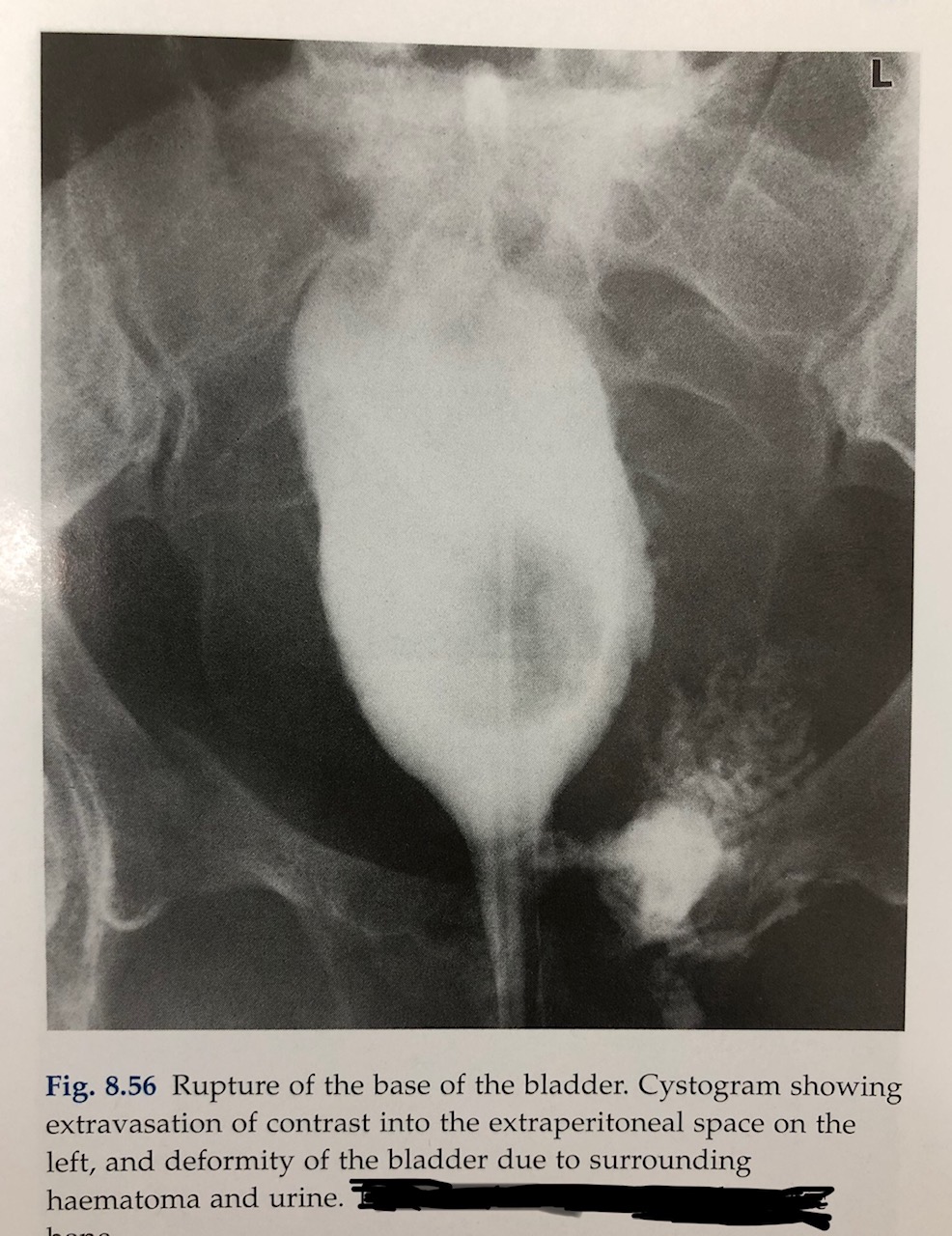 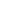 Thank you